Welkom Havo 5.
Agenda:
Marktvormen herhalen:
Terugblik vorige les
Hoofdstuk 6: maatschappelijk verantwoord ondernemen.
Duurzaam produceren.
Opgaves 6.1 t/m 6.11
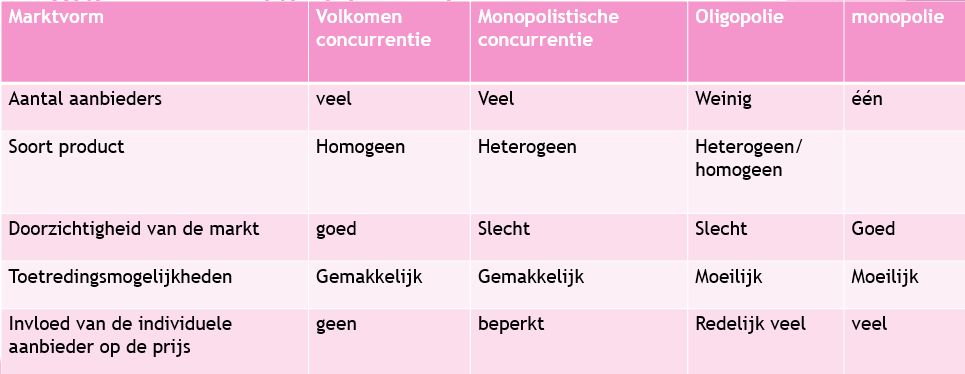 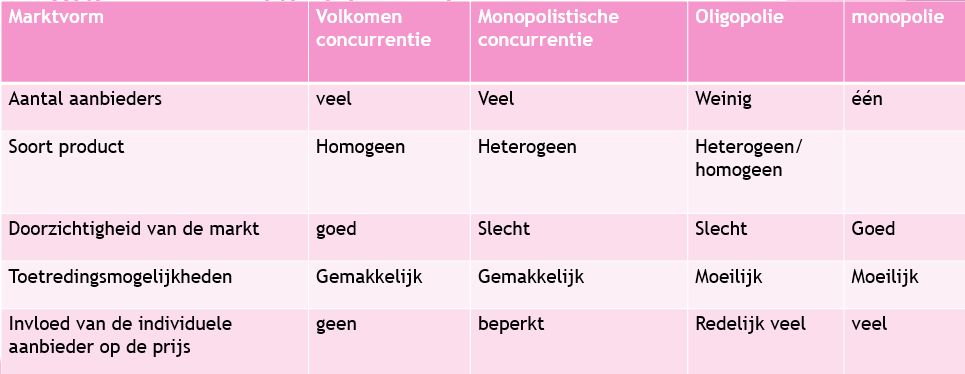 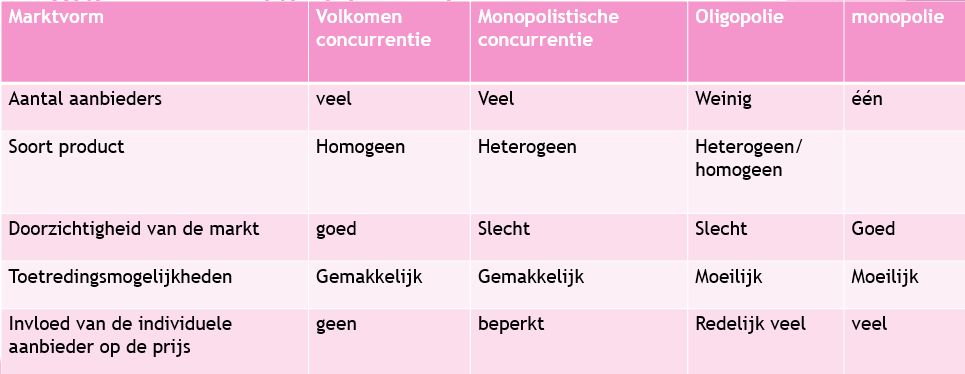 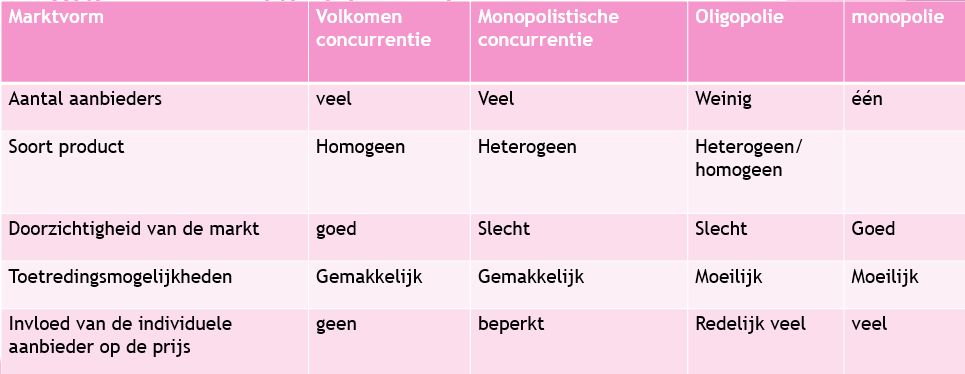 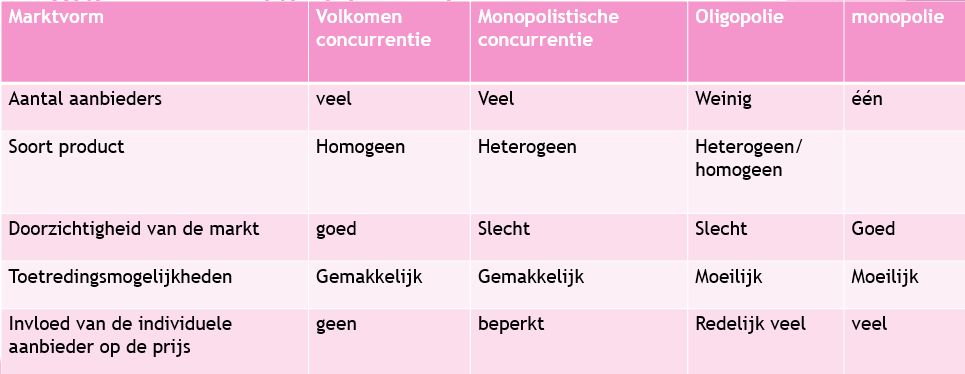 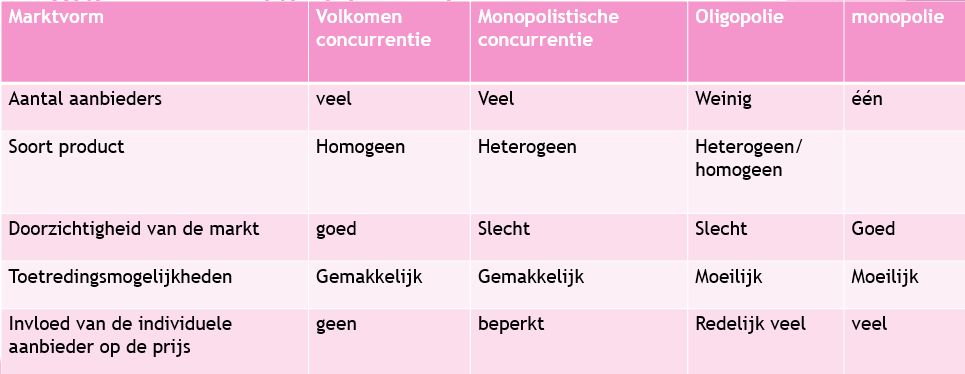 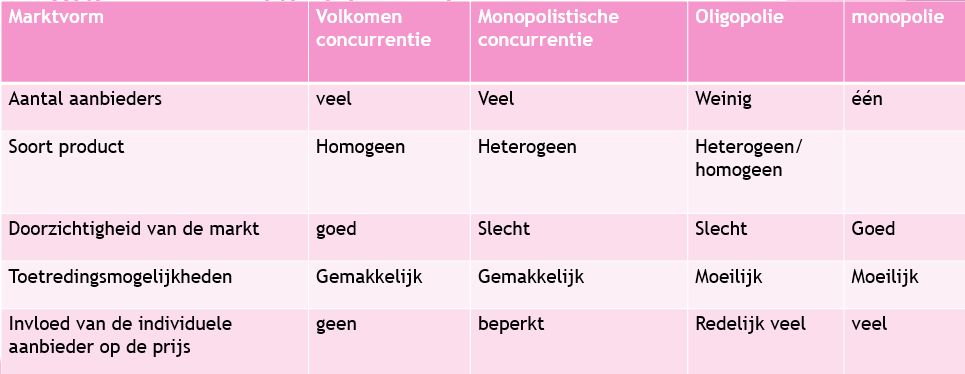 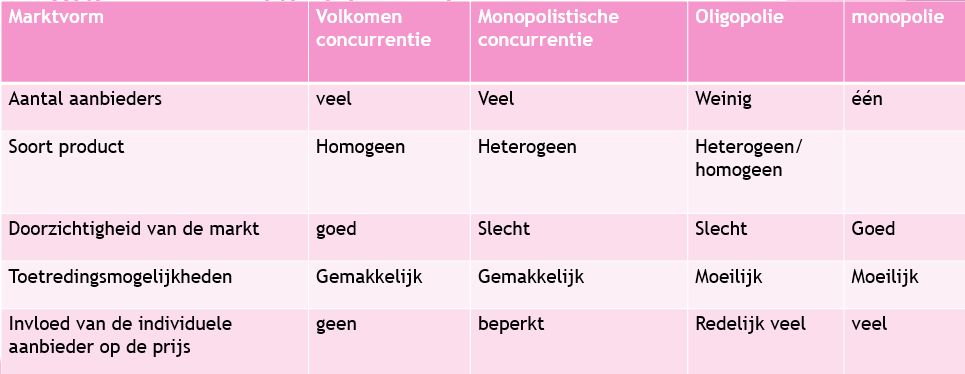 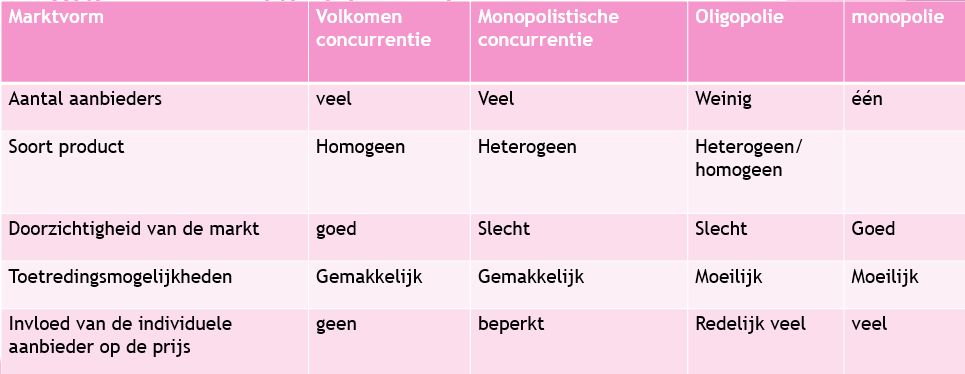 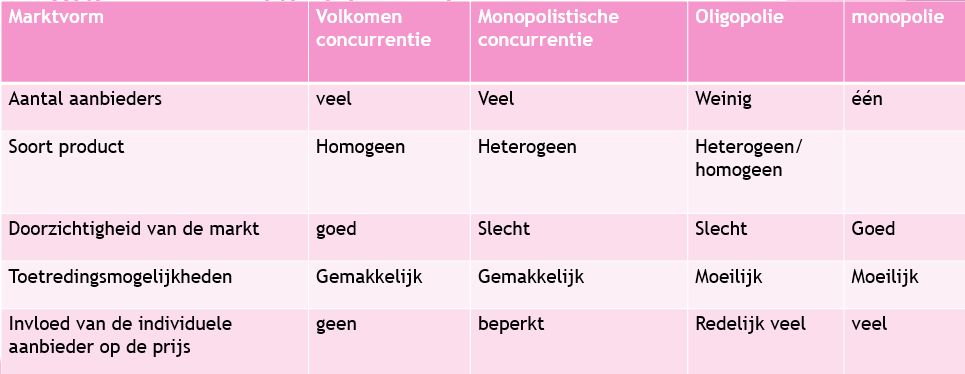 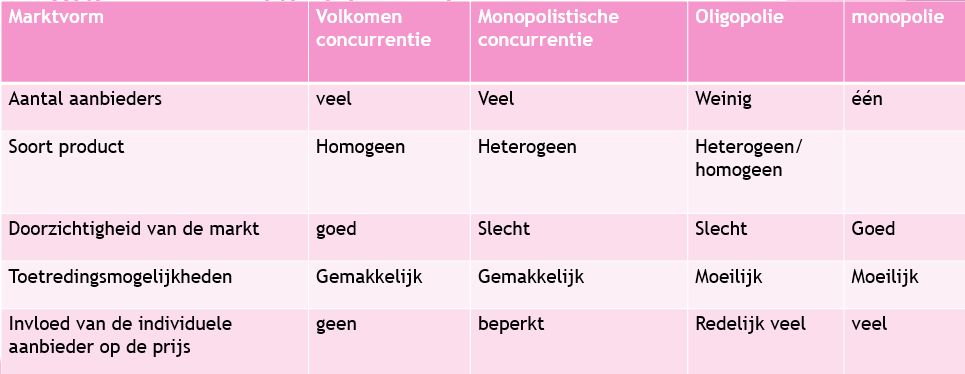 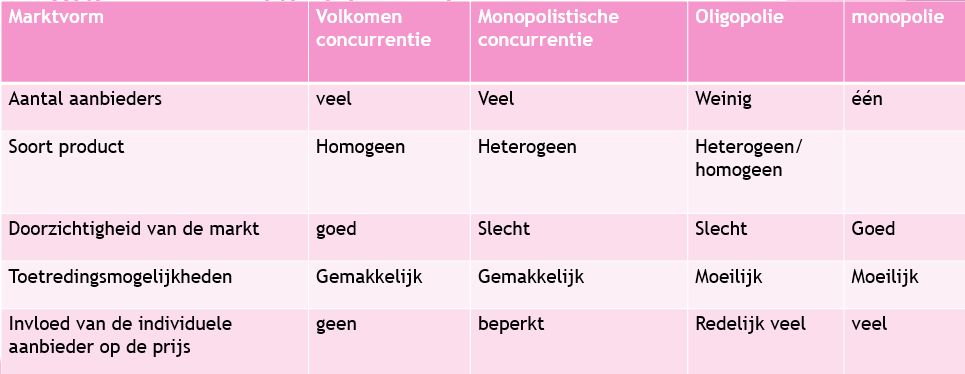 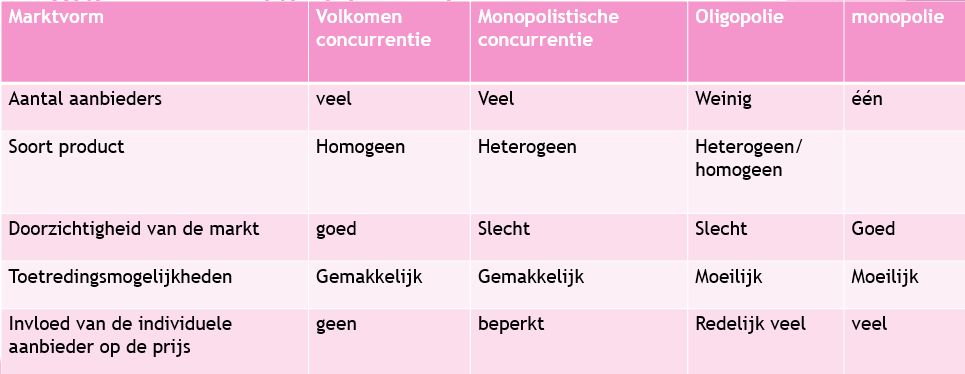 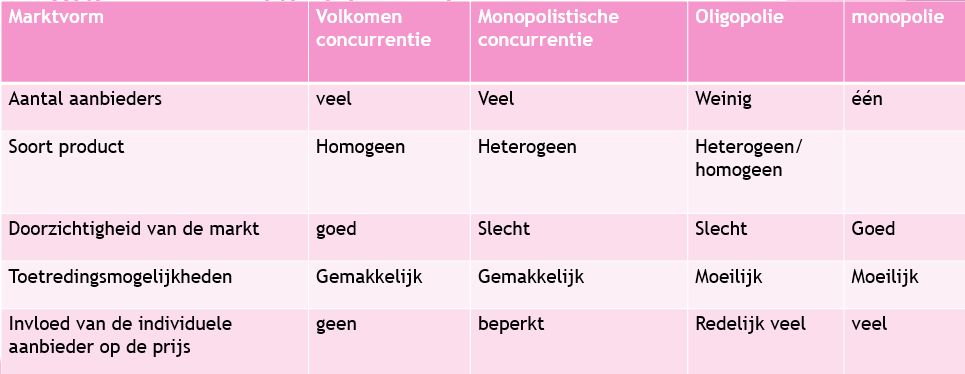 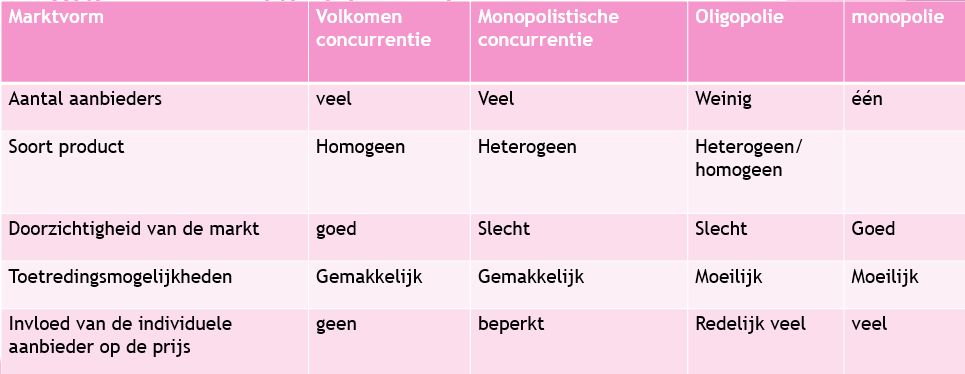 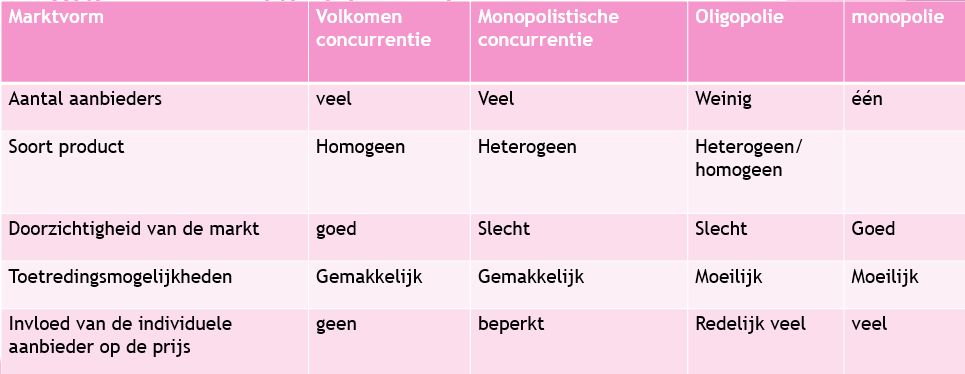 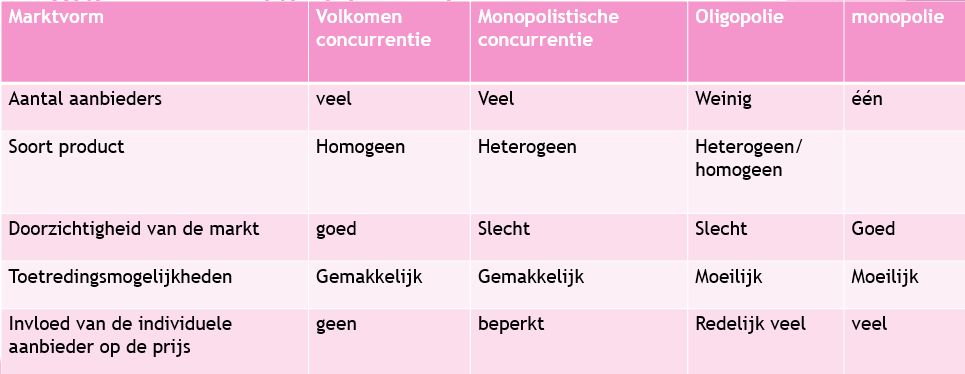 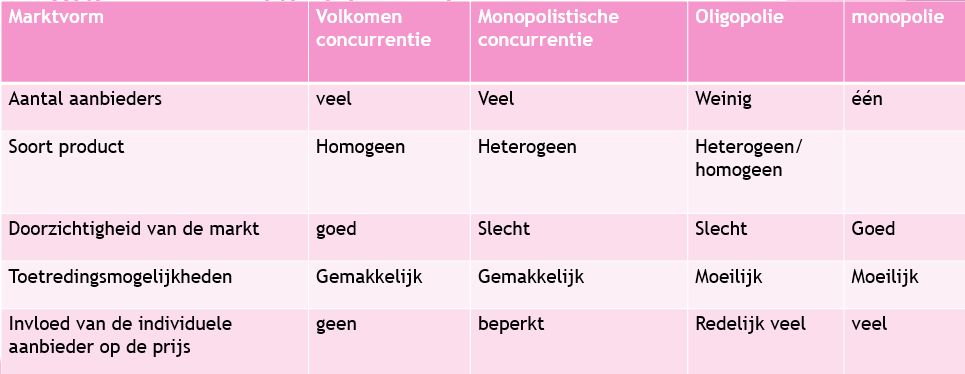 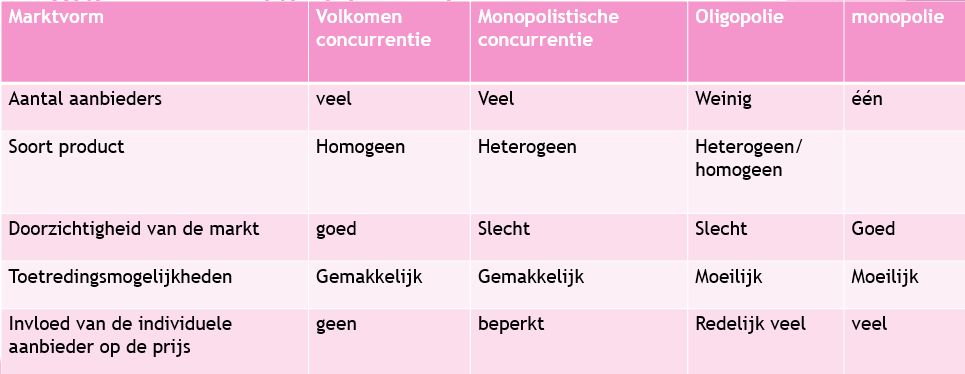 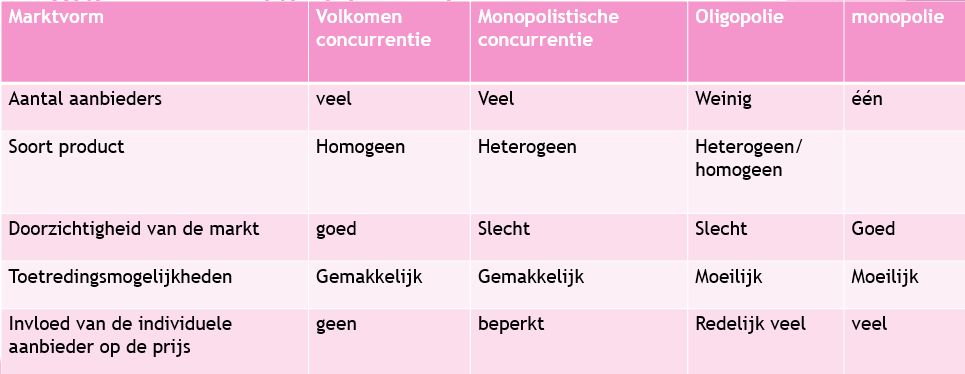 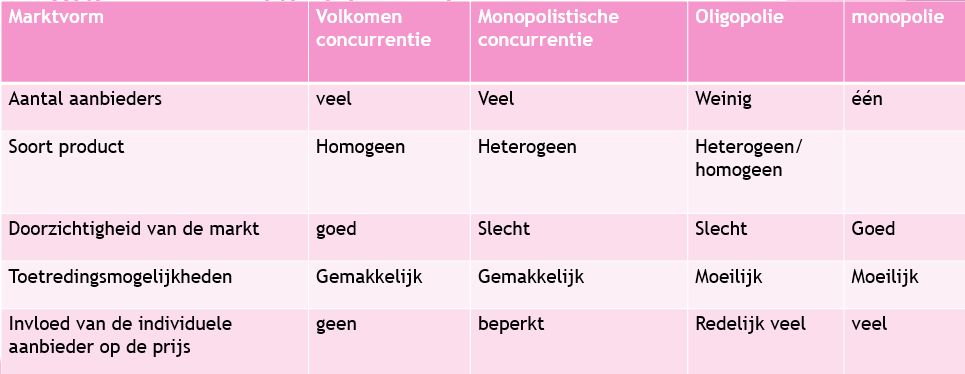 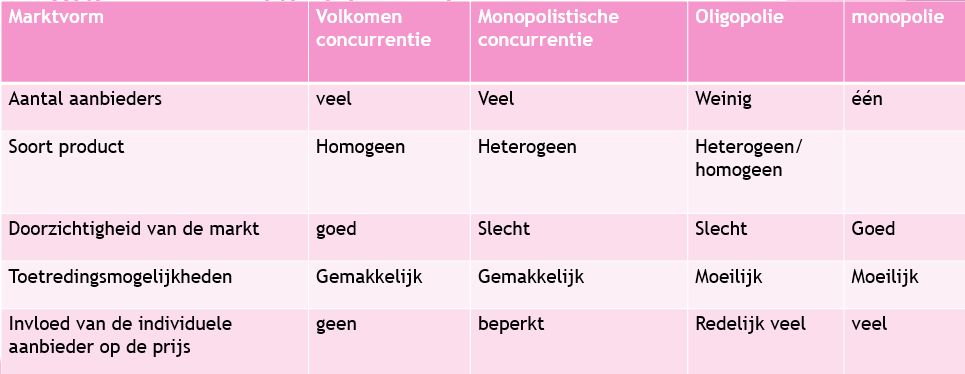 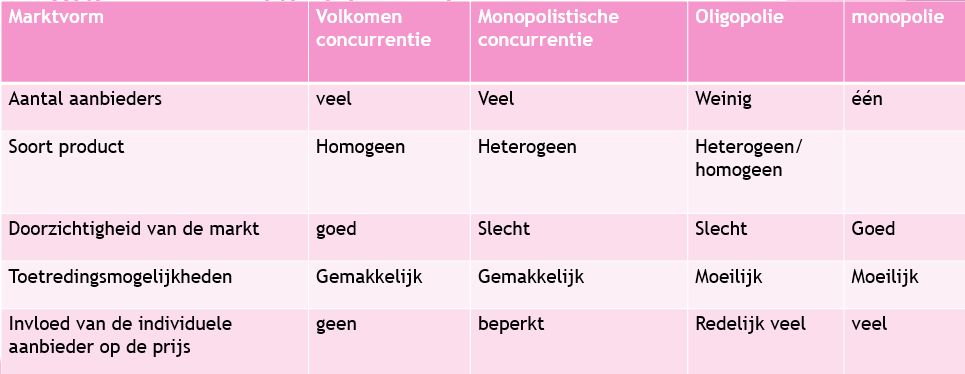 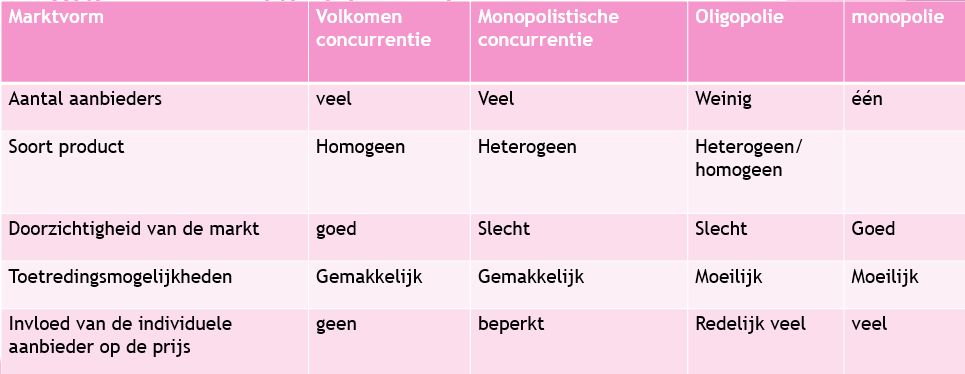 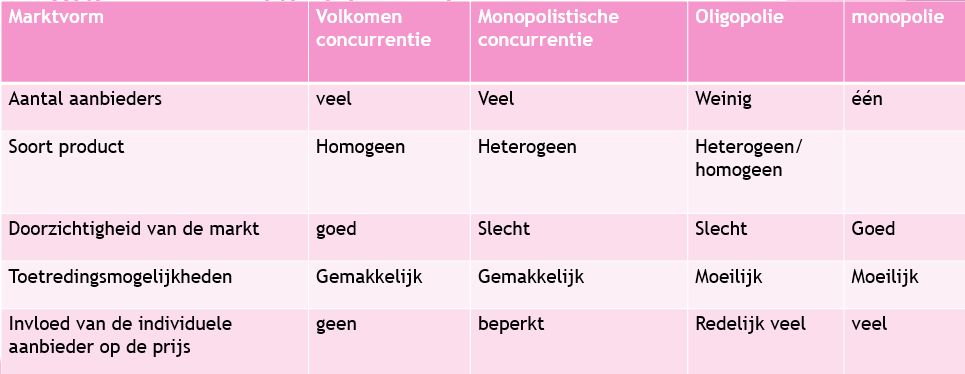 Recap: Mogelijke manieren voor samenwerking.
Zelfbinding: het kan mensen vragen of ze openlijk willen kiezen voor de strategie samenwerken. Voordelen benoemen van samenwerken, zichtbaar maken wat deze voordelen zijn.
Normbesef: samenwerking komt tot stand wanneer het de norm is om samen te werken. Kleine gemeenschappen is er meer sprake van normbesef dan in grotere gemeenschappen.
Collectieve dwang:
Wanneer de leden gedwongen worden om samen te werk (wordt contractueel vastgesteld, vaak met boete bij overtreding).
Recap: Collectieve goederen:
Er zijn een aantal goederen die de overheid aanbieden:
Redenen: of het goed komt er niet, omdat het privaat niet wordt aangeboden.
Of ze willen een bepaalde kwaliteitsgarantie.
Of er is geen prijs voor vast te stellen  daar gaan we nu naar kijken.
Voordeel uit het boek: een dijk, iedereen wilt graag een dijk om zich te beschermen, niemand wil ervoor betalen.
Vaak voldoen goederen die de overheid aanbied aan 2 kenmerken.
De producten zijn niet-uitsluit baar: als je achter een dijk woont of je wel of niet mee betaald je bent hoe dan ook beschermt.
Niet rivaliserend: of er nu 10 mensen of 100 mensen achter de dijk wonen, de bescherming per persoon blijft even hoog.
Wanneer goederen niet rivaliserend en niet-uitsluit baar zijn spreken we van collectieve goederen.
Wat bied de overheid aan?
De overheid bied collectieve goederen aan:
Niet uitsluitbaar: (je kan mensen niet uitsluiten van het gebruik van het goed)
Niet rivaliserend: (het nut van het goed neemt niet af naarmate meer mensen er gebruik van maken)
Toch bied de overheid ook goederen aan die uitsluitbaar of rivaliserend zijn.
Dit noemen we individuele goederen.
Wanneer de overheid individuele goederen aanbied noemen we dit quasicollectieve goederen
Denk aan: onderwijs.
Externe effecten.
Wanneer je een ijsje koopt betaal je daarvoor bijvoorbeeld $1.50
30 cent daarvan zijn de kosten van de ingrediënten.
15 cent de kosten van de verpakking.
15 cent zijn transsportkosten.
10 cent opslagkosten.
80 cent is winst voor de verkoper.
Daarentegen het produceren/aanschaffen van het ijsje heeft nog meer effecten.
Zo kan bijvoorbeeld tijdens de productie of vervoeren van het ijsje het milieu worden aangetast.
Effecten die wel ontstaan, maar niet in de prijs zijn opgenomen noemen we externe effecten.
Wanneer deze positief zijn noemen we het positieve externe effecten. Zijn deze negatief heet het negatieve externe effecten.
Belangrijk! Het is alleen een extern effect als het niet in de prijs verwerkt zit.
Vliegtuigmaatschappijen betalen milieubelasting omdat de brandstof van vliegtuigen het milieu aantast.
Deze belasting berekenen de vliegtuigmaatschappijen door in de prijs.
Dus in de prijs zit een gedeelte wat naar de overheid gaat die het geld gebruikt om het milieuprobleem aan te pakken.
Milieuvervuiling is hier dus geen extern effect, het zit in de prijs opgenomen.
Maatschappelijk verantwoord ondernemen.
Bestaat uit de 3p’s 
People: mensen binnen de organisatie (betaal ik iedereen naar behoren).
Planet: ga ik goed maatschappelijk veranderwoord om met het milieu
Profit: hoe heb ik mijn winst behaald, is het rechtmatig. Hoe investeer ik mijn winst
Lees en maak hoofdstuk 6.1 t/m 6.11
12 minuten de tijd
De eerste 4 minuten zonder overleg.
Over 12 minuten spreken we wat sommen na afhankelijke hoever iedereen is, 12 minuten later ook weer.
10
11
12
8
9
5
6
7
4
3
1
2
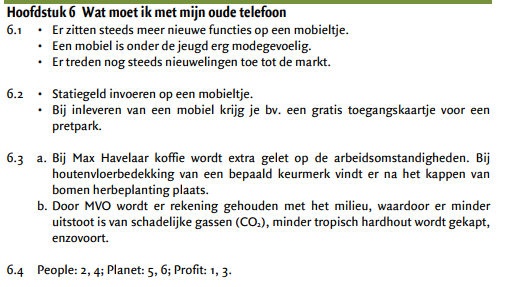 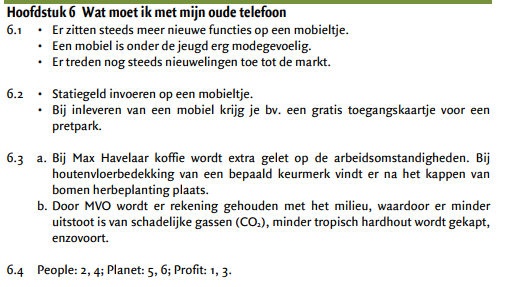 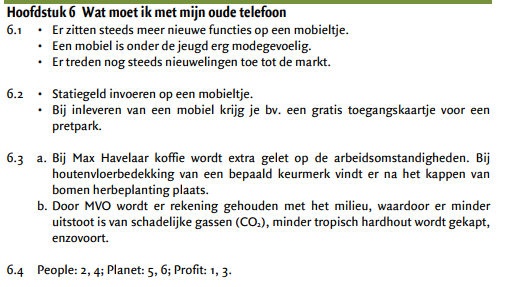 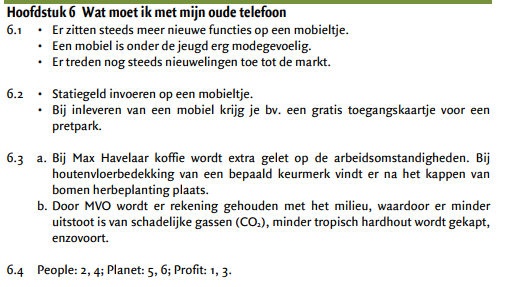 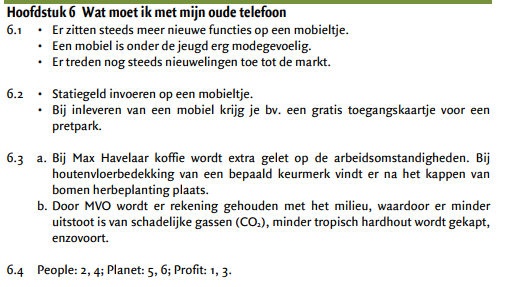 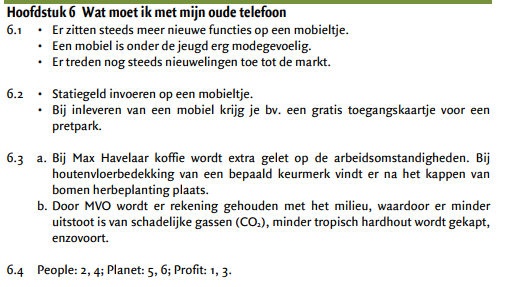 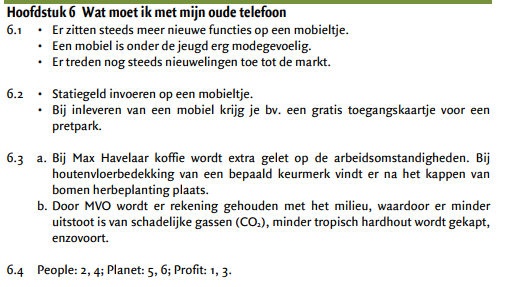 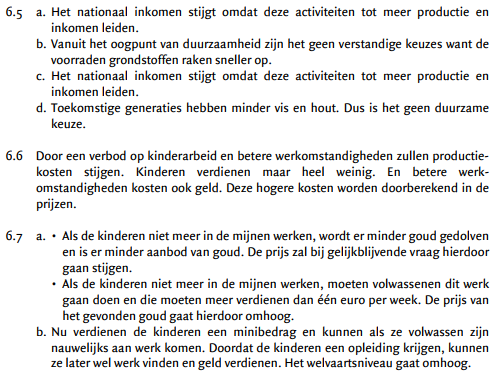 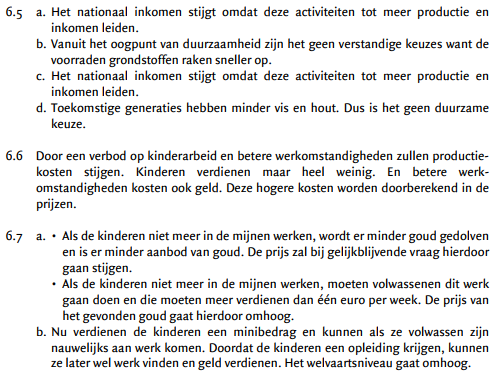 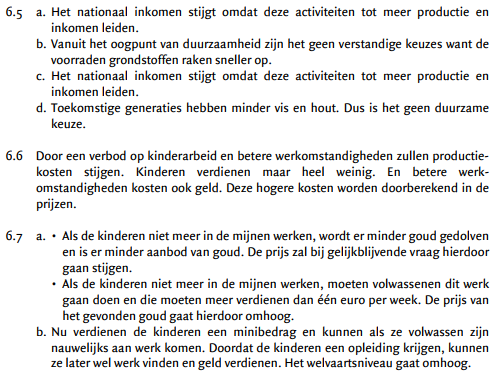 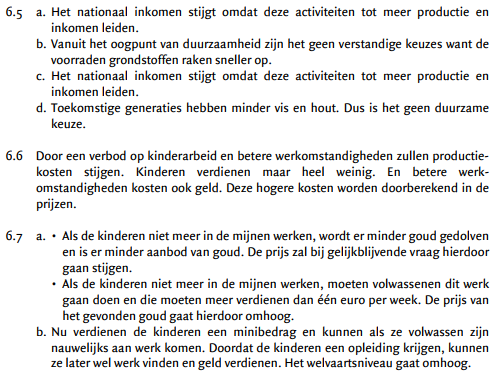 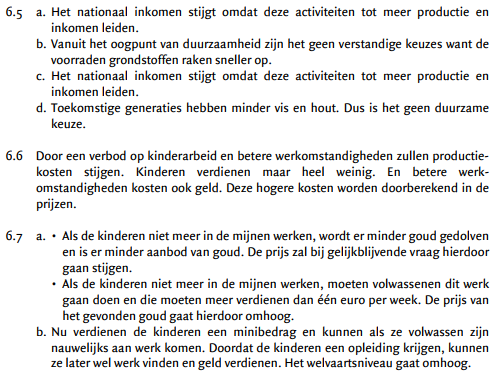 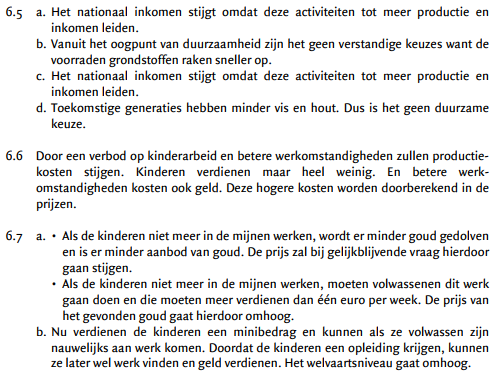 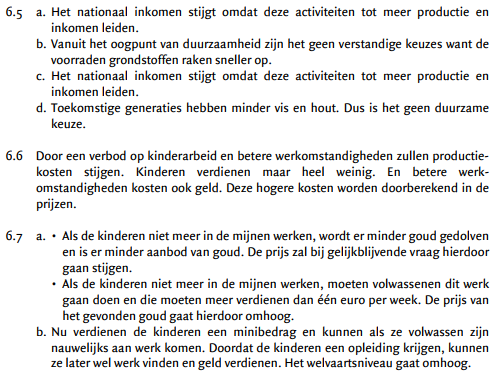 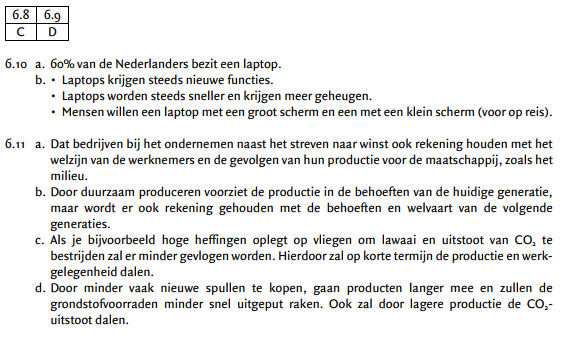 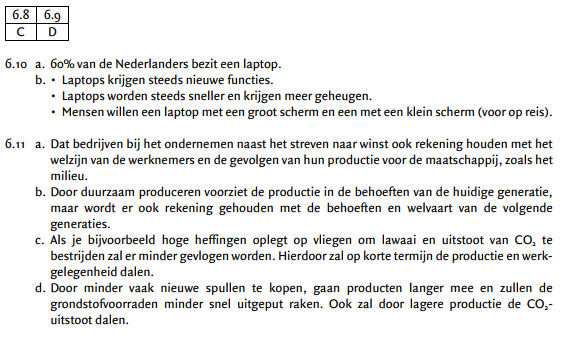 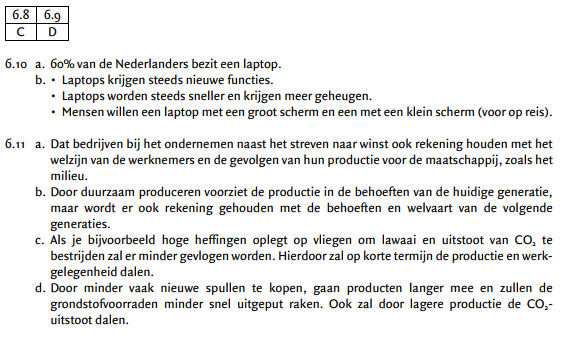 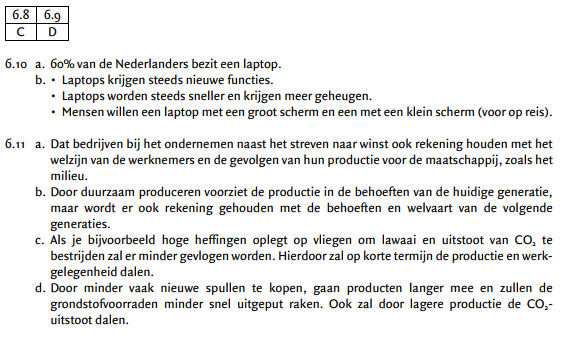 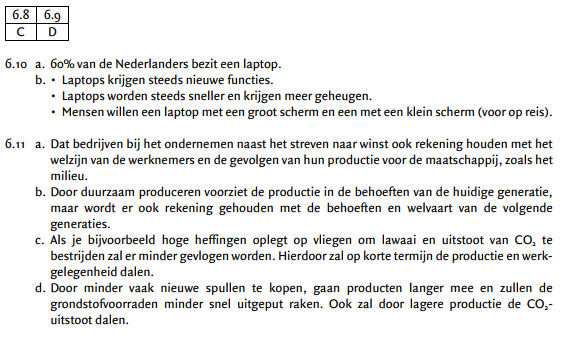 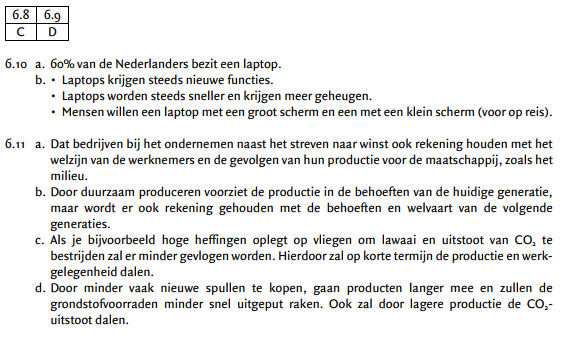 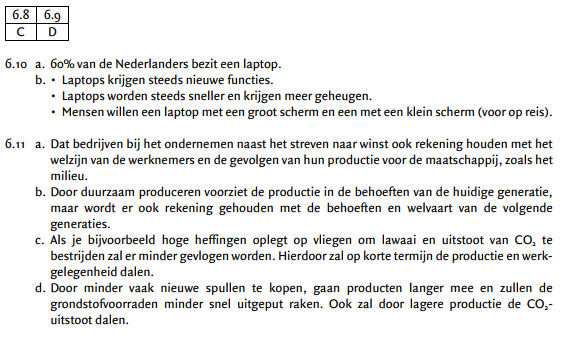